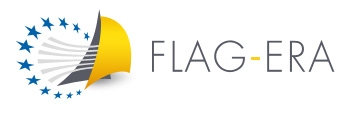 Joint Transnational Call (JTC) 2017
for transnational research proposals in synergy with the two FET Flagships:
Graphene Flagship
Human Brain Project
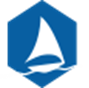 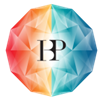 2017
FLAG-ERA
2
What is FLAG-ERA?
FLAG-ERA is the FET Flagship supporting ERA-NET
A network of National and Regional Funding Organisations (NRFOs) in Europe and beyond
A coordination and support action supported by the European Commission (EC)
Main goals
Set up, together with the two Flagship Core Projects and the EC, the mechanisms for using the existing national, regional and transnational calls in the framework of the Flagships
Launch dedicated calls such as the FLAG-ERA JTC 2017
JTC 2017
FLAG-ERA
3
FLAG-ERA JTC 2017 overview
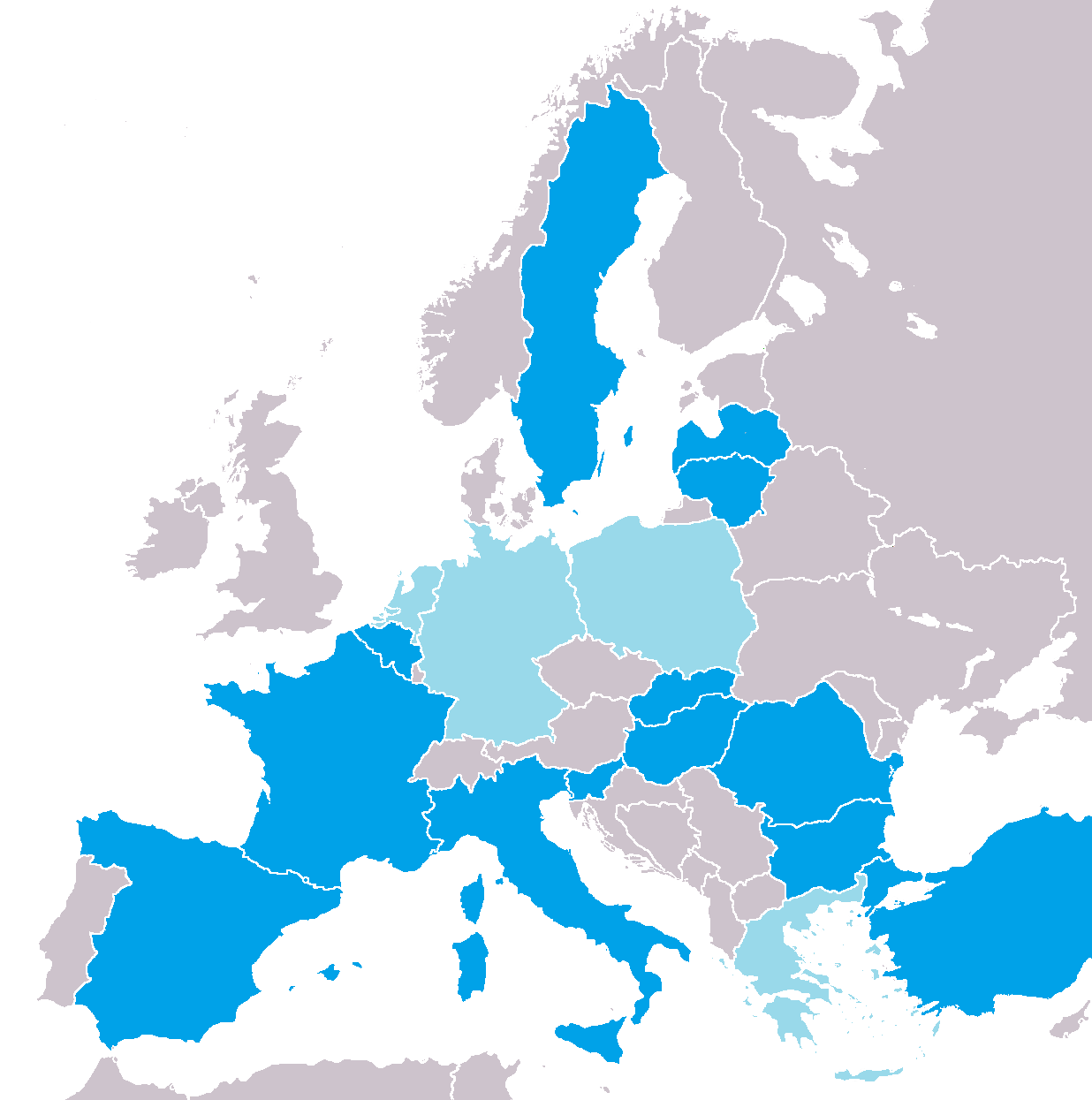 Joint call for transnational research proposals in synergy with the two FET Flagships
Graphene Flagship
Human Brain Project
Indicative budget: 16 M€
Deadline: March 14th, 2017
Participating countries
Graphene Flagship:
Human Brain Project:
JTC 2017
FLAG-ERA
4
An ERA-NET call tuned for the Flagships
Balance between the goal of selecting projects in synergy with the Flagships and the need for independence
Scientific call text based on the Flagship inputs
Information about foreseen synergies embedded in the submission
Independent Scientific Evaluation Panel, informed about the Flagships
Formal association process after publication of results
A transnational collaboration context provided by the Flagship
3-country rule adapted to offer the possibility to request funding in only two countries while partnering with a Flagship Core Project member from a third one
JTC 2017
FLAG-ERA
5
Expected type of proposals
Transational
at least 3 partners requesting funding from 3 different participating countries, or
at least 2 partners requesting funding from 2 different participating countries + 1 Core Project partner from a different country and securing its own funding
With clear synergy with the Flagship
Submission must include a description of the foreseen Flagship partnership (using the Flagship partnership proposal form)
“Level of potential synergies with the Flagship” is an evaluation criterion
JTC 2017
FLAG-ERA
6
Other eligibility contraints
The consortium coordinator must be funded through the call
The consortium must be balanced
Requested funding in a given country should not exceed 60% of the total requested funding (75% if funding is requested in 2 countries)
Project duration up to 3 years
17/02/2017
FLAG-ERA
7
Research Areas - Graphene
Basic Research
Applied Research and Innovation
Synthesis and characterization of Layered Materials (LMs) beyond graphene
Large scale production of heterostructures based on LMs 
Vertical and lateral epitaxy of Graphene and Related Materials (GRMs) for optoelectronics
Functional ceramics incorporating GRMs
Inks for printing stable, GRM-based, semiconducting thin films
Modelling charge and heat transport in GRM-based composites
Ecotoxicology of GRMs
Nanofluidics using GRMs
Novel device concepts based on GRMs for quantum communication
Beyond CMOS switches and new computing paradigms based on GRMs
In-situ and ex-situ quality control of GRMs
Controlling doping in high quality large-area graphene
GRMs for smart textiles
Functional coatings using GRMs
GRMs for corrosion prevention and as lubricants
GRMs for thermal management and thermoelectrics
Biorecognition of specific disease markers using GRMs
Highly selective gas sensors based on GRMs
GRM-based bioelectronic technologies
17/02/2017
FLAG-ERA
8
Research Areas – HBP
Basic and Applied Research
Human brain intracranial data and their relationship to other aspects of brain organisation
Comparing morphology and physiology of cortical cell types in human and non-human primates
Comparative aspects of brain function and connectivity
Cross-species multi-scale data constraints for visuo-motor integration
The neural bases of spatial navigation and episodic memory
Models of auditory processing
Dynamics and representation in multi-level systems of human cognitive functions
Modelling dendrites within active networks
Testing predictive coding and attractor network models
Biological deep learning
Disease modelling and simulation
Innovative modelling for allosteric drug discovery
Integration of simulation tools, neuromorphic computing and robotics with brain and behavioural studies for developing next-generation brain-computer interfaces
Text mining of cellular, synaptic, connectomic or functional properties of the brain
2017
FLAG-ERA
9
Indicative Budgets (k€)
2017
FLAG-ERA
10
Main steps after submission
Pre-proposals are assessed by a independent international Scientific Evaluation Panel (SEP). Top ranked proposals are selected for full proposal submission (cumulated amount of requested funding is max 3 times available budget).
Full proposals are evaluated by the SEP with the help of external reviewers. A ranking list of projects recommended for funding is established on the basis of this second assessment and of the available funding.
All partners in these projects who are not already Flagship Core Project members are expected to join the Flagships as associated members
Timeline
End May 2017: Notification of accepted short proposals
July 2017: Full proposal submission deadline
October 2017: Notification of accepted full proposals
December 2017 – March 2018: Project start (up to 3 years)
2018-2020: Yearly project follow-up seminars
JTC 2017
FLAG-ERA
11
Comparison with national calls
JTC 2017
FLAG-ERA
12
Further information
Call Announcement, submission form, electronic submission site:
http://www.flagera.eu

National and regional contact points:
Call Announcement (Annex II)

Joint Call Secretariat:
fabien.guillot@agencerecherche.fr
Graphene Flagship
Point of Contact:
graphene-eu@esf.org
Human Brain Project
Point of Contact:
relations@humanbrainproject.eu